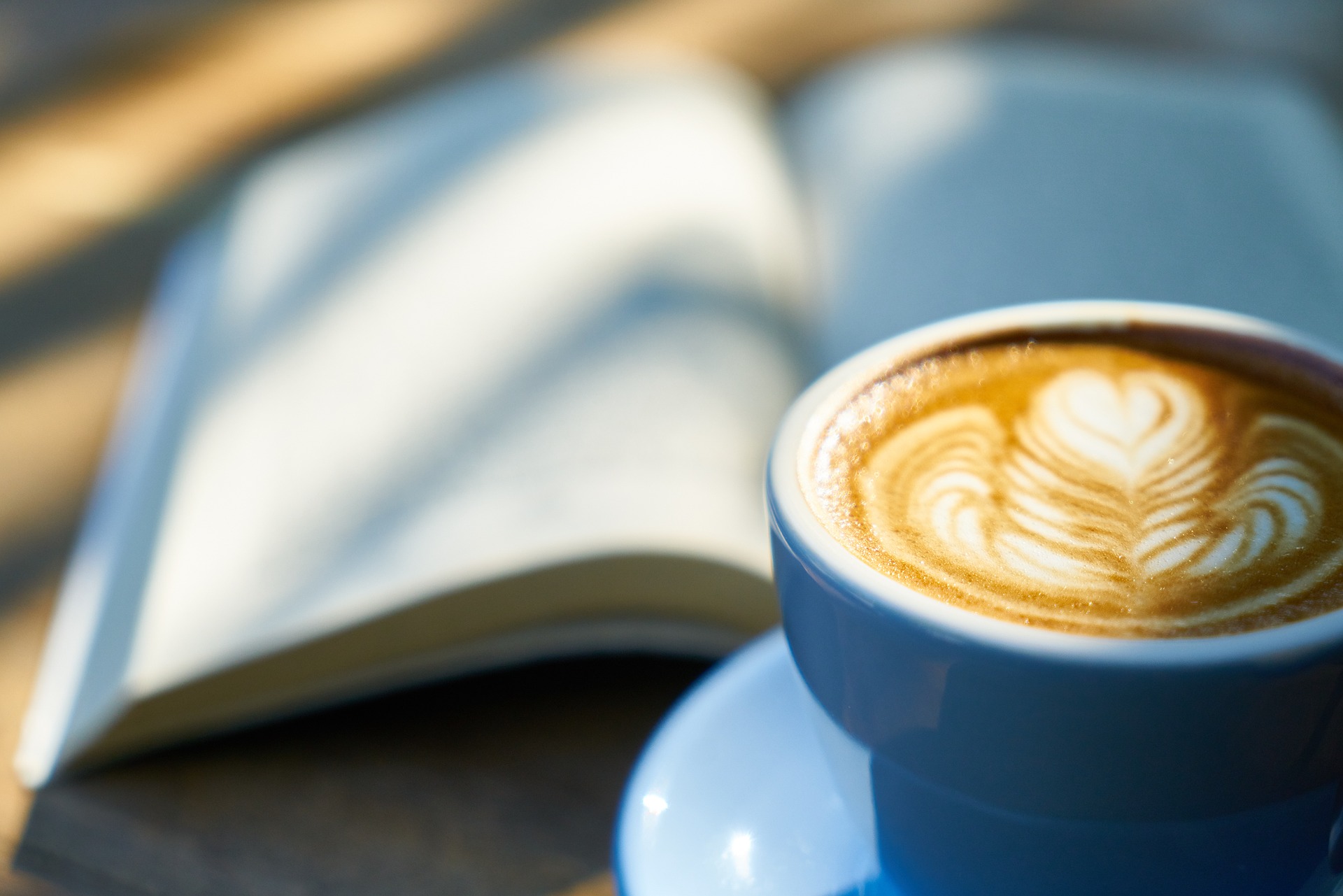 Suomi 1
ALC-7220
Mari Nikonen 
11. tapaaminen 
Maanantaina 27.2.2023 klo 16.30-18.30
Tervetuloa tunnille!
Tervetuloa tunni-lle!
Welcome lesson-to!
= Welcome to the lesson!

tunti = hour, lesson
Tänään
Mitä kuuluu? 
Jumppaa ja ääntämistä
Konsonantti j
Kotitehtävät: Kysymyksiä ja kommentteja
Kertaus: Partitiivi
Puhekielen numerot
Kuunteluharjoitus 10 sivulla 67 
Tauko noin 17.30
Pienissä ryhmissä
Kielioppia: Minulla on 
= omistuslause 
Kotitehtävät
Mitä kuuluu tänään?
Kirjoita vastaus chattiin = Write the answer to ”Mitä kuuluu” in the chat. 


Hyvää, kiitos! = Fine thanks! 			Note: Hyvin -> Hyvää
Oikein hyvää! = Tosi hyvää! = Very good! 
Ihan hyvää. = Quite good. 
Ei mitään erikoista. = Nothing special. 
Ei hyvää. = Not good. 
Huonoa. = Bad.
Jumppaa ja ääntämistä
3 + 1
Opettaja 3
Opiskelijat 1
Ääntäminen: konsonatti j
Mitä sais olla? 
Kahvi ja korvapuusti kiitos!
Jere, mitä sä otat? 
Mulle tavallista pullaa ja teetä kiitos! 
Ja tässä olkaa hyvät! 
Saisko olla jotain muuta? 
Joo, onks teil vettä? 
Joo, totta kai!
Kotitehtävät
Kysymyksiä? Kommentteja? 

https://edu.flinga.fi/s/EWRYVNC
Some of the partitive exercises didn’t work as planned
Anteeksi! 
Homework today will include a similar exercise
Kertaus: Partitiivi
The partitive is the form of the object in many sentences
Can often be translated as ”some”
Saisko olla kahvia? 
Used with
Numbers 
Kahvi kiitos! 
Kaksi kahvia kiitos!
Food and drink
Juon kahvia. 
In negative clauses
Some verbs
Rakastan sinua.
Partitive goals for this course
You know to use the partitive
with numbers (2...) 
mulla on kaksi siskoa = I have two sisters
when you’re talking about food and drink
Syön leipää. Juon kahvia. 
in negative clauses 
More about this today!
Leipää vs. leivän
Syön leipää. 
Syön leivän. = I eat a piece of bread.
Juon kahvia.
Juon kahvin. = I drink a coffee.
Puhekielen numerot
Spoken language numbers

Vanha kirja sivu 66
Uusi kirja sivu 88
Kuunteluharjoitus
Vanha kirja: Harjoitus 10 sivulla 67
Uusi kirja: Harjoitus 14 sivulla 89
Tauko
Kello on nyt 17.20
Jatketaan 17.30
Pienissä ryhmissä
https://mycourses.aalto.fi/course/view.php?id=38216&section=15
Kysymyksiä
konetiskiainetta
Some common unitls abbreviations
kappale = kpl [koopeeäl] = a piece / unit
1 kappale kakkua = one entire cake 
pala = piece 
pala kakkua 
kilo 
rasia = rs = box (small box) 
litra = l = litre
gramma = g = gram
rulla = rl = roll (of toilet paper etc) 
paketti = pkt = package
Possessive clauses: Minulla on – I have
Oma suomi 1 sivulla 80 /  117


Minulla on kissa. = I have a cat.		
Minulla ei ole kissaa. = I don’t have a cat. 
	Negative clause: partitive!
Puhekieli
Puhekieli: 

Mulla on kissa. / Mul on kissa. 
Mulla ei oo kissaa. / Mul ei oo kissaa.
kissa
Mulla on kissa. 
kissaa
Mulla ei oo kissaa.
Minä olen kissa
= I am a cat
Puhekieli: Mä oon kissa. 

May seem obvious 
But very easy to get mixed up with Minulla on!
Kotitehtävät
Treenaa partitiivia: https://wordwall.net/play/37049/533/570
Muista Kotitehtävä 3. Määräaika tänään!
Read and translate Minulla on -rakenne
Old edition: page 80
New edition: page 117
Harjoitus 8 sivulla 80 / Harjoitus 12 sivulla 117
Kiitos!
Nähdään keskiviikkona!